Игра-путешествие 
по городу Верхняя Пышма
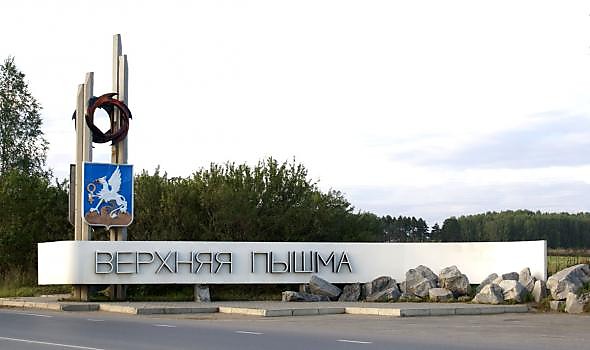 Разработала: воспитатель МАДОУ «Детский сад № 48» 
                     Белоусова Ася Дмитриевна
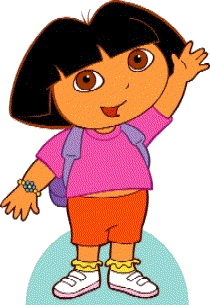 Привет! Вы меня узнали? 
Я Даша. Ребята, вы знаете, 
что я очень люблю путешествовать 
и узнавать что-то новое! 
Я приехала к вам в гости, 
чтобы узнать побольше 
про город, в котором вы живете.
Я буду очень рада, если вы 
расскажете мне про интересные места, 
которые здесь есть, 
про достопримечательности.
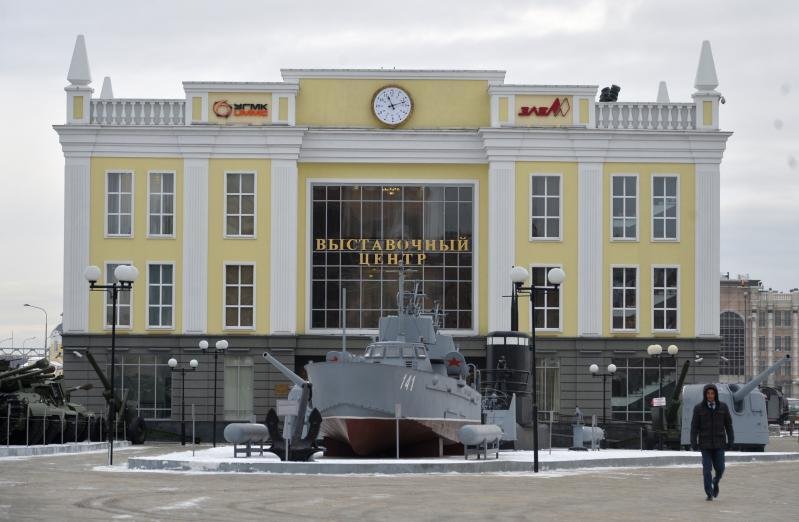 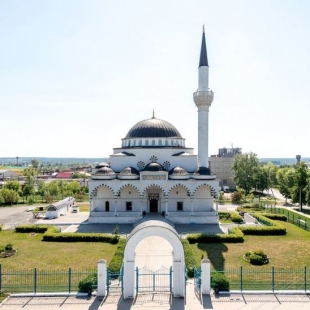 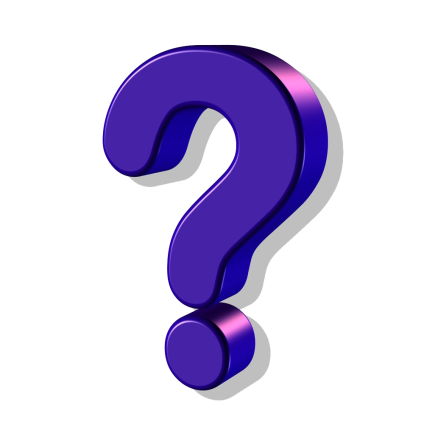 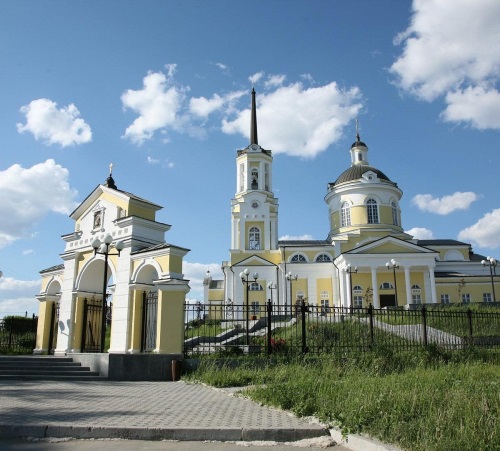 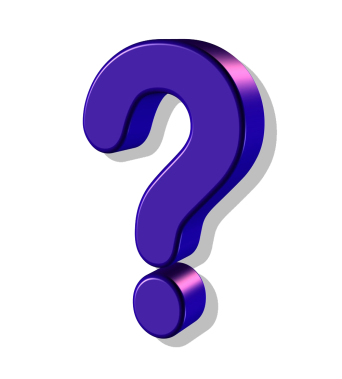 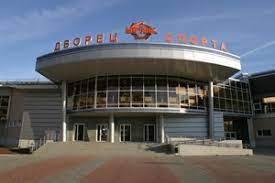 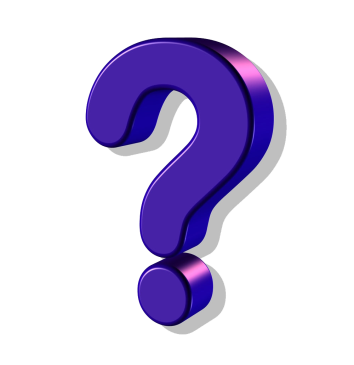 Ура! Ура! Мы отправляемся в путешествие!
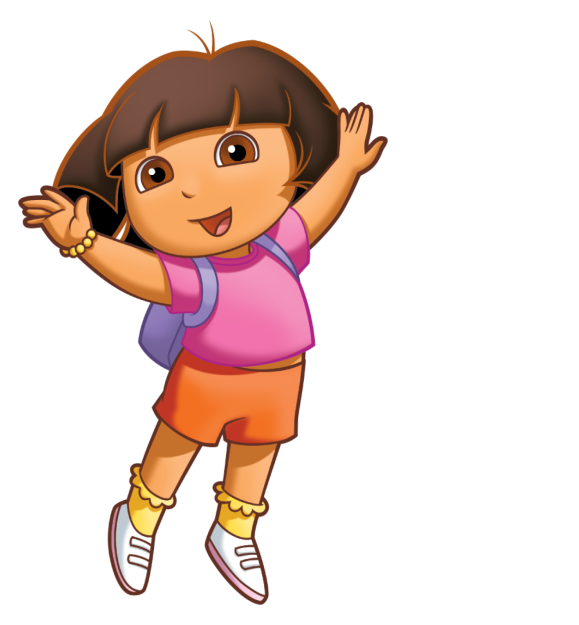 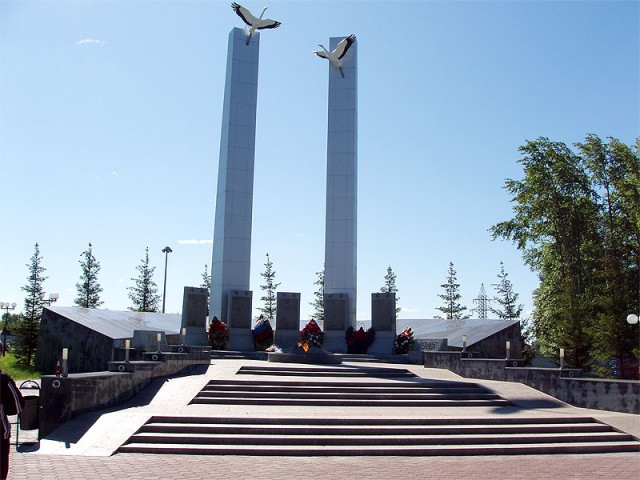 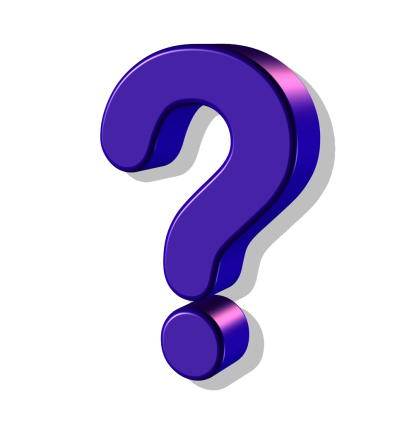 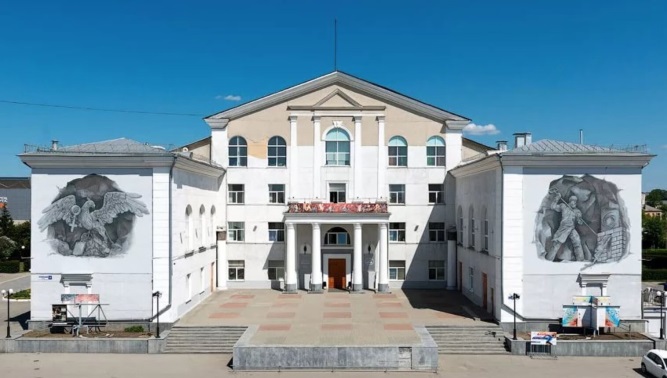 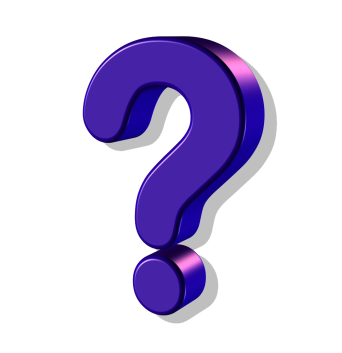 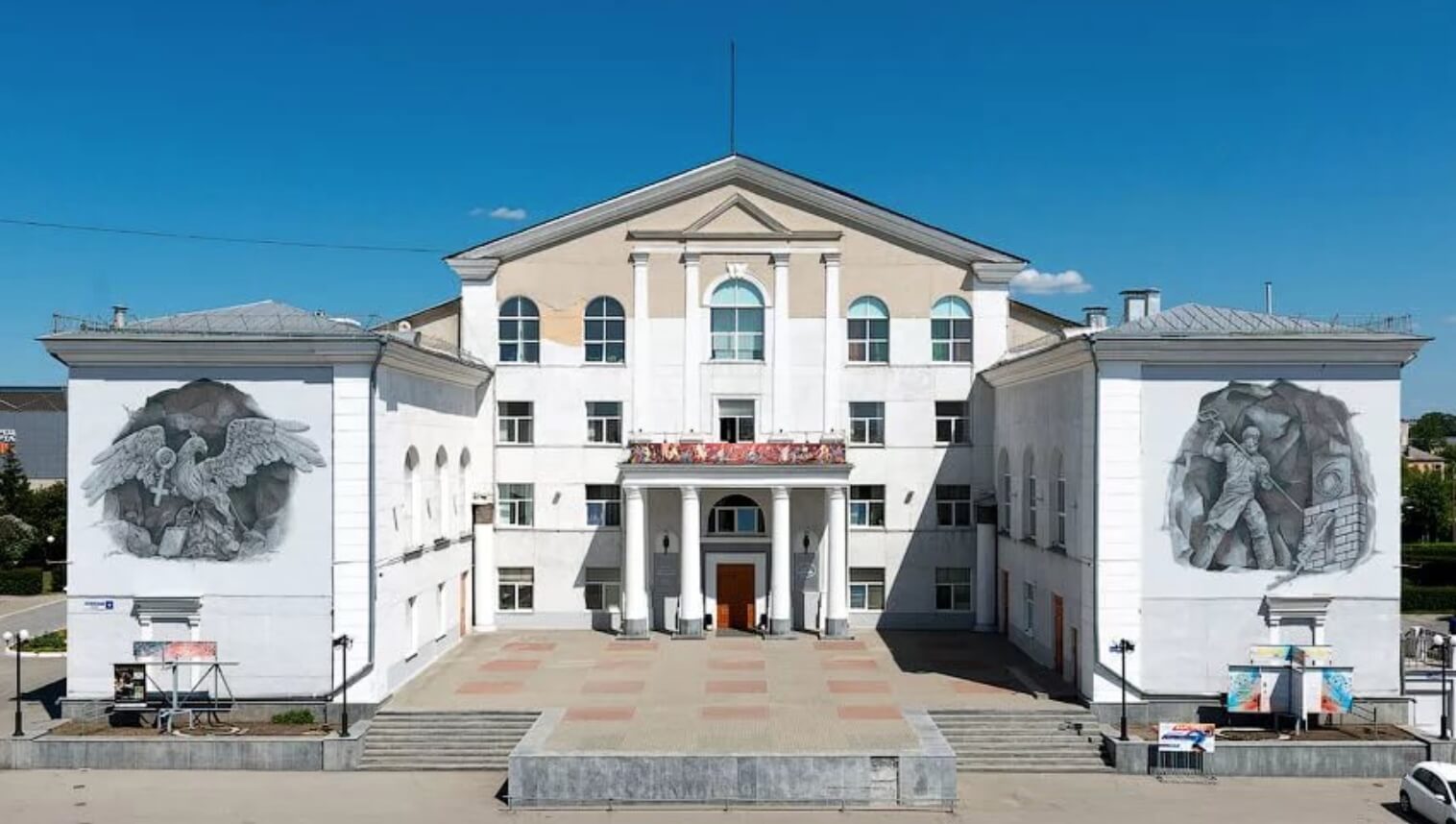 Ой! Ребята, а что это такое?
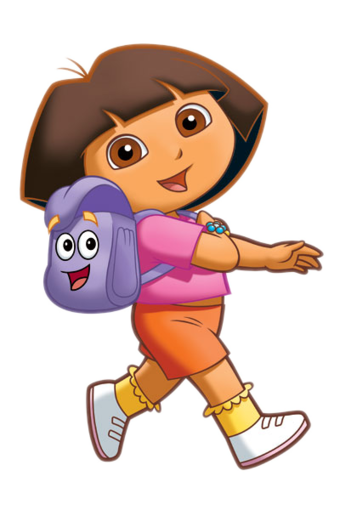 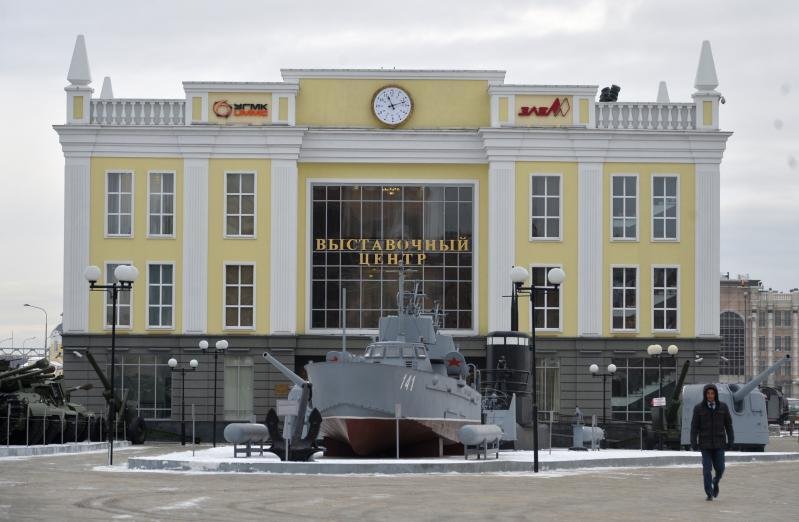 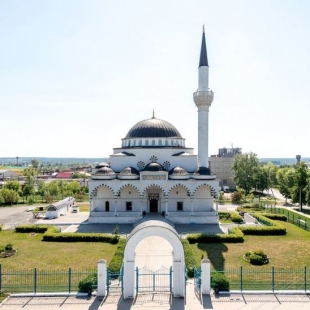 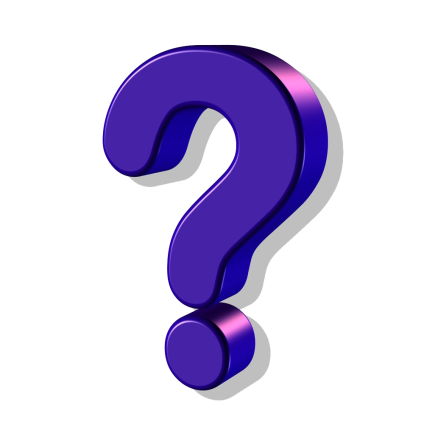 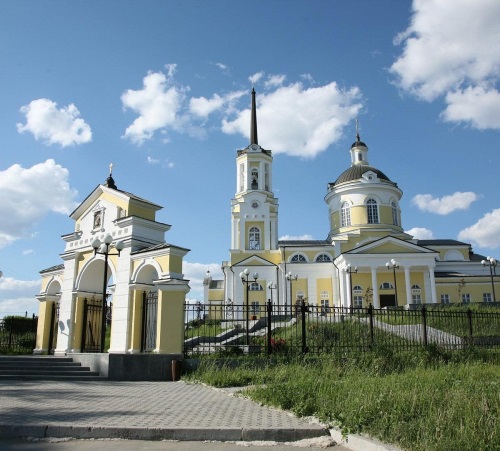 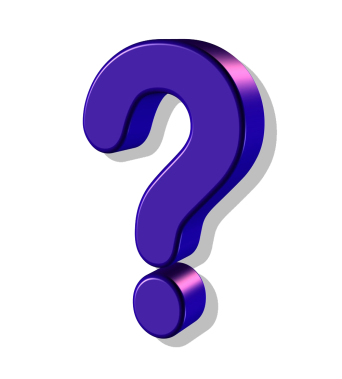 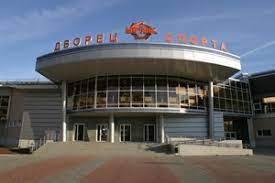 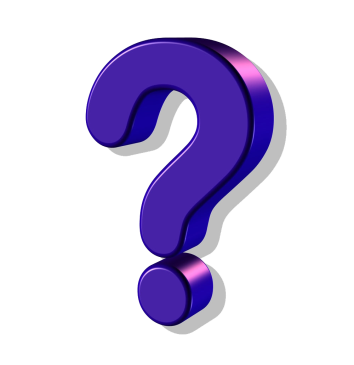 Как мне понравились ваши стихи! Вы такие молодцы!
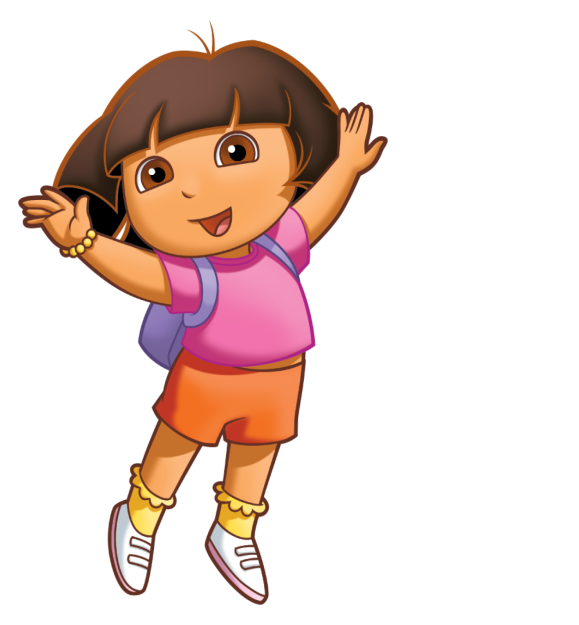 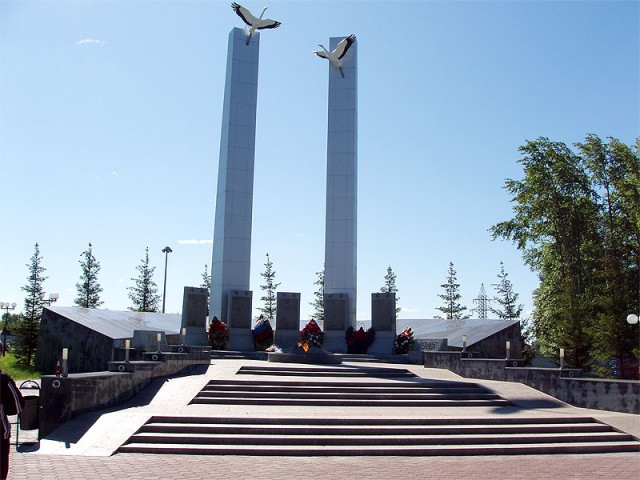 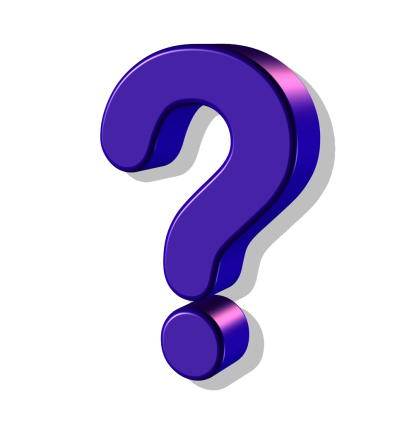 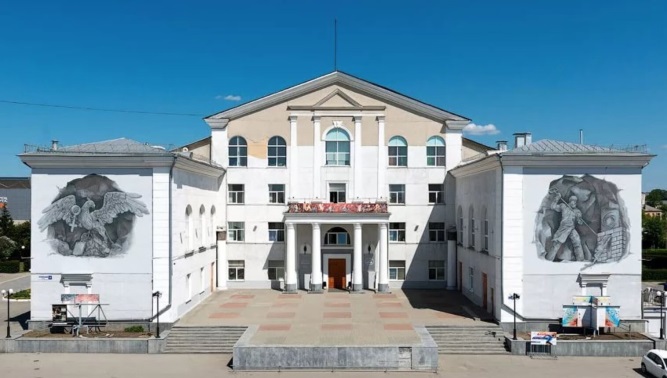 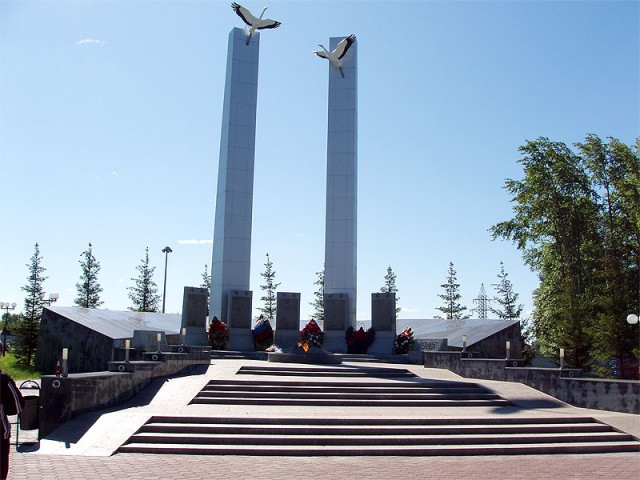 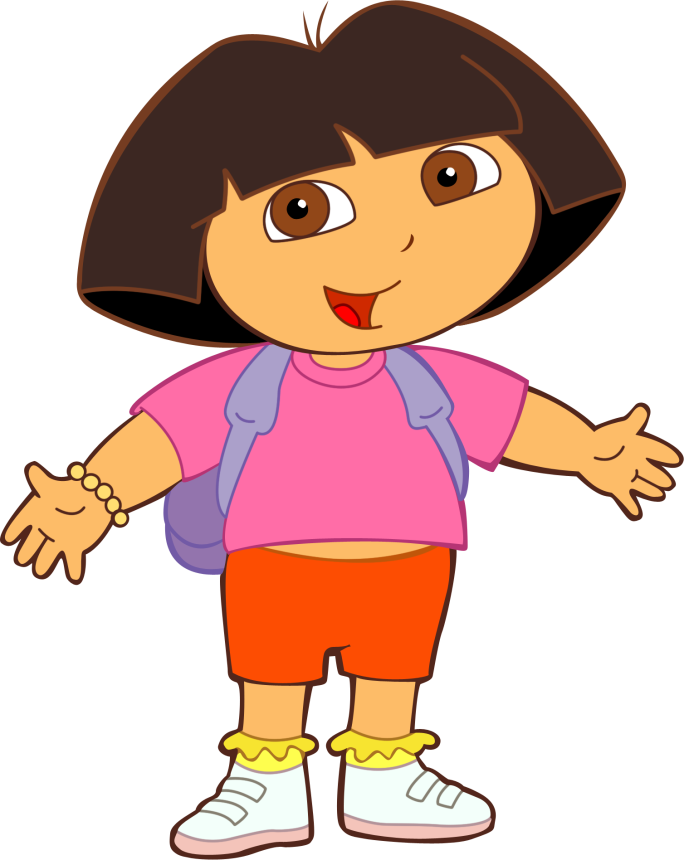 Какой интересный памятник! Что он означает?
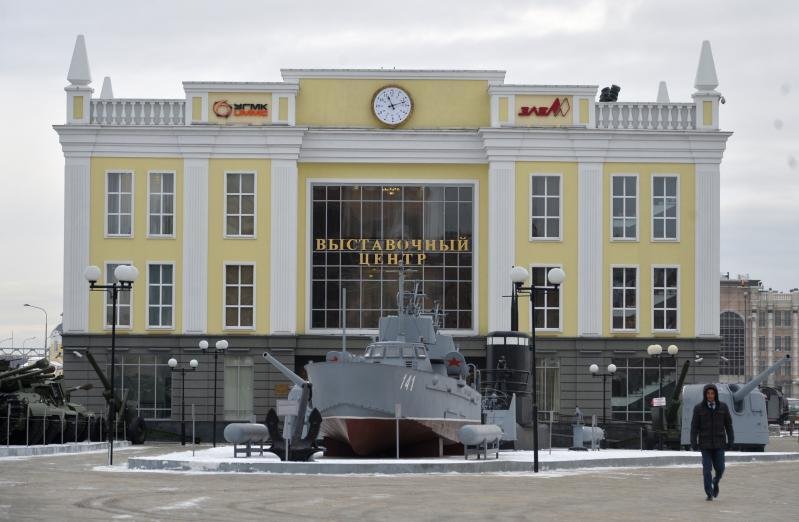 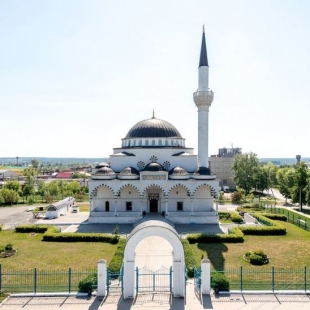 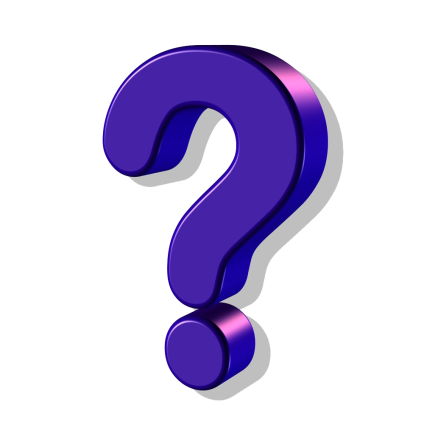 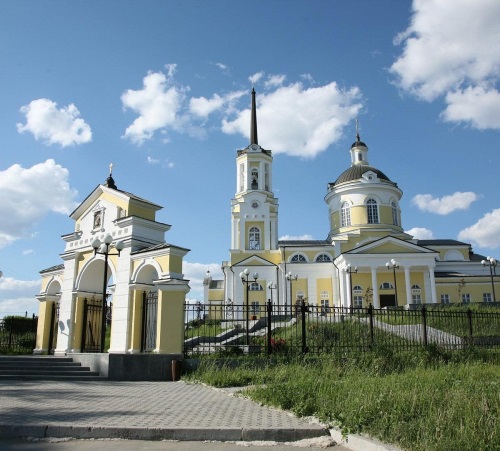 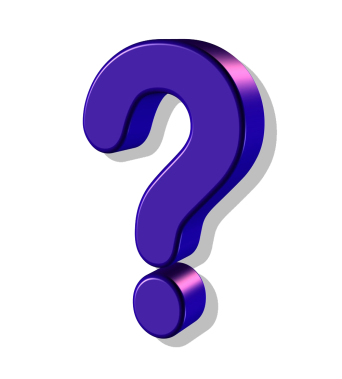 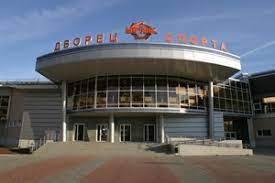 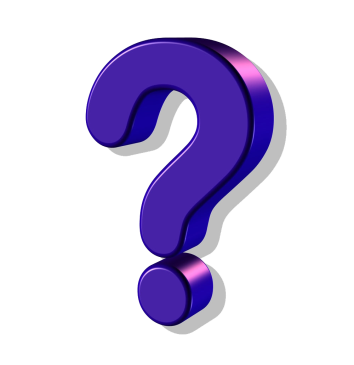 Как интересно! Это очень важное место в вашем городе.
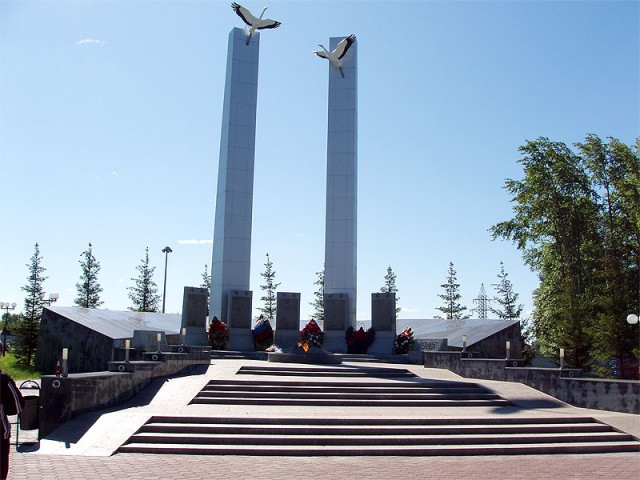 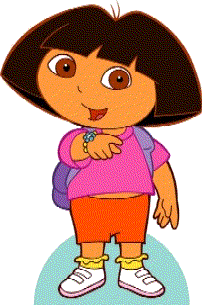 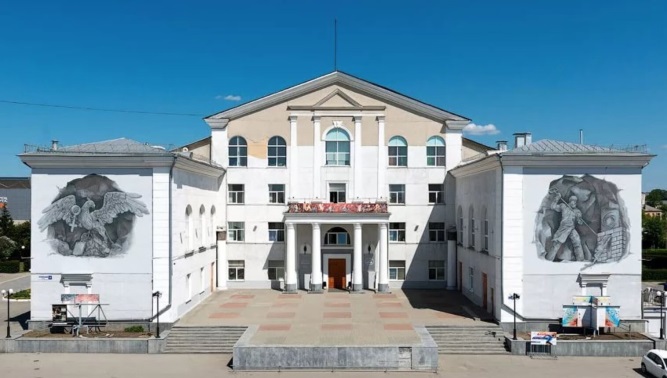 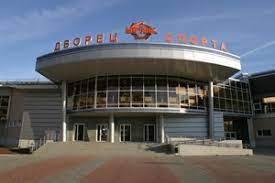 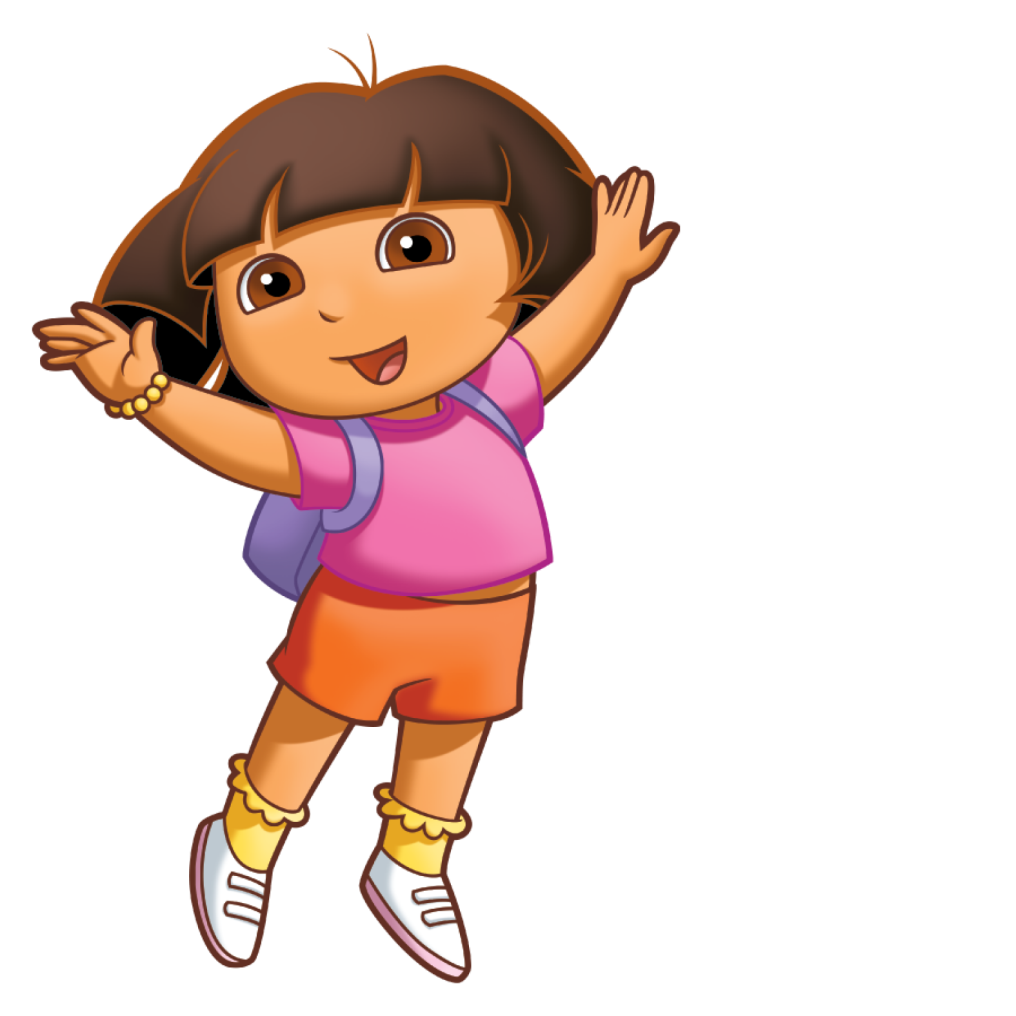 Ух ты! А давайте, чтобы быть сильными, сделаем разминку?
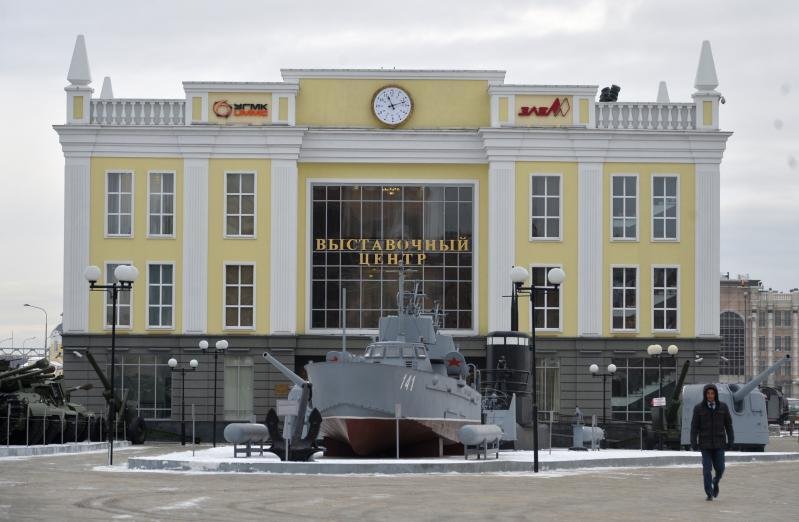 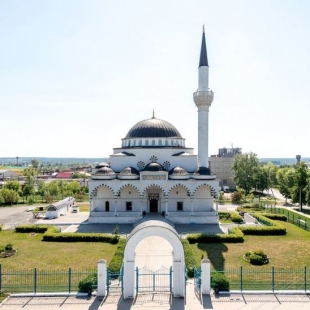 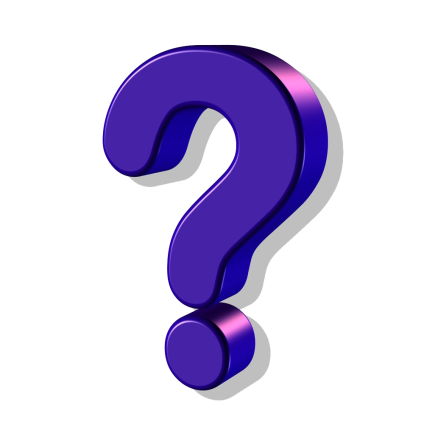 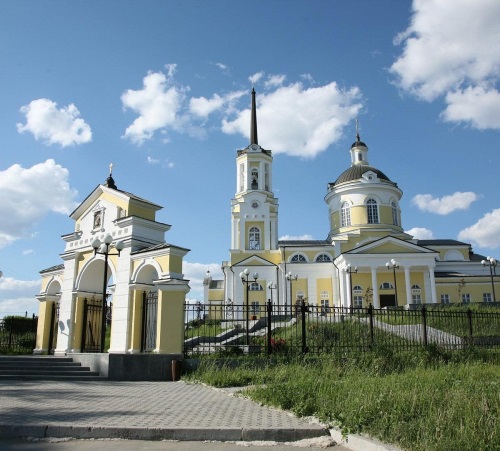 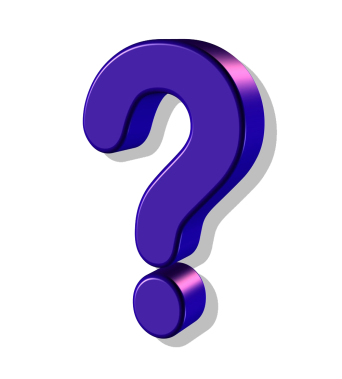 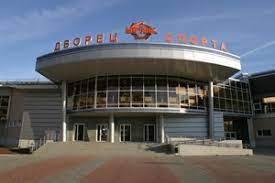 Вперед!
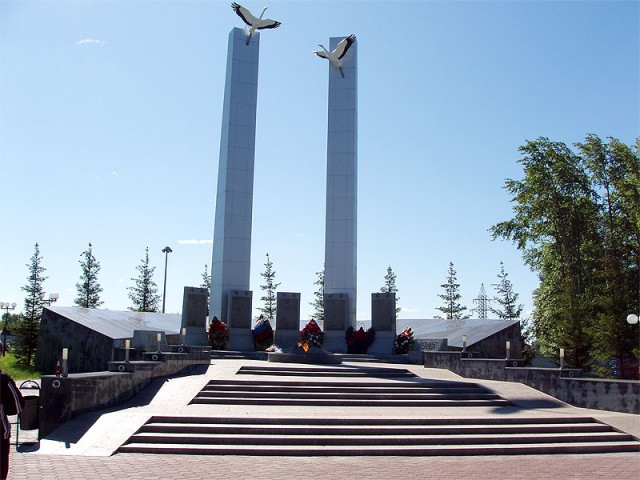 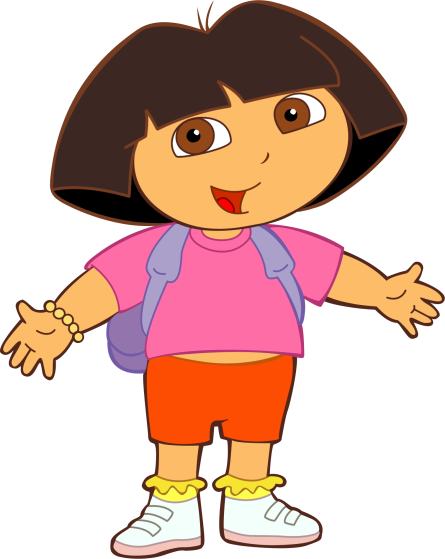 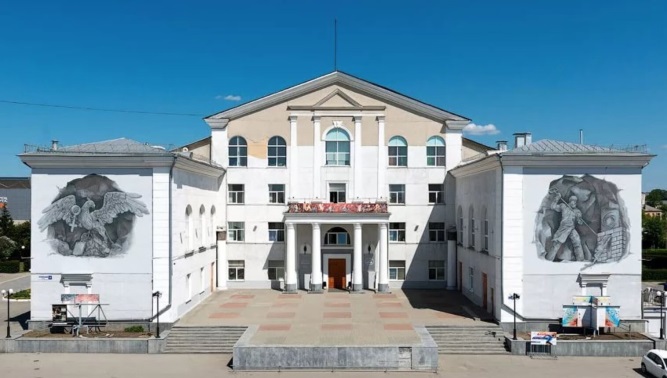 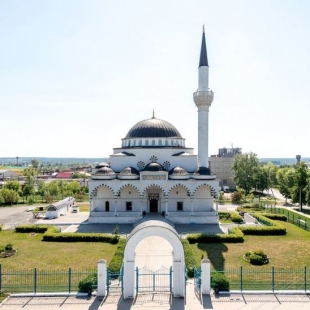 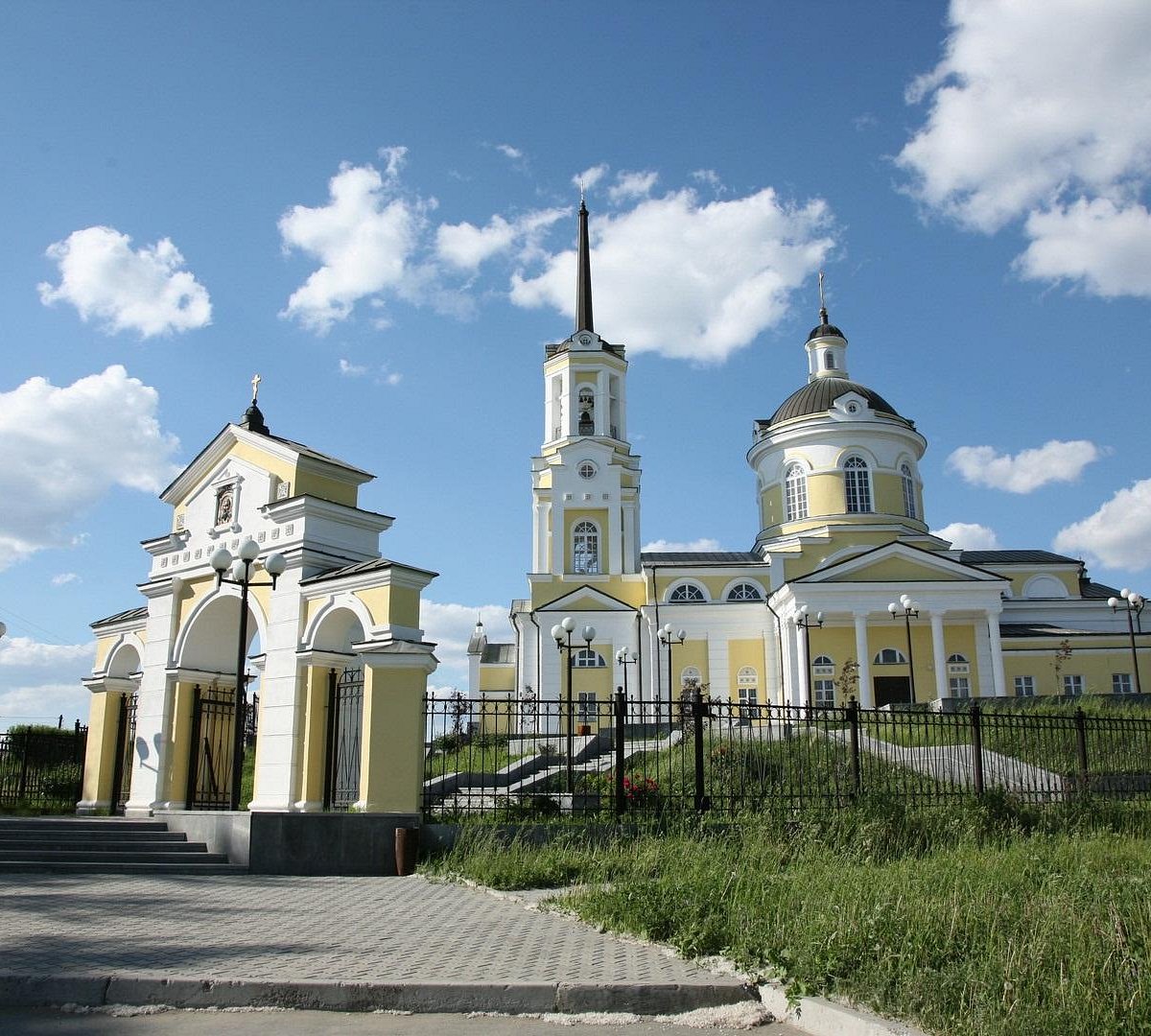 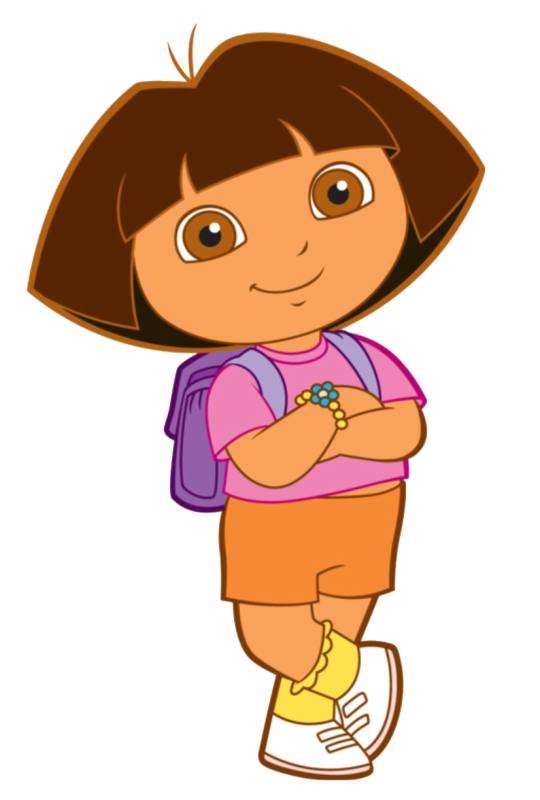 Интересно, что же там скрывается?
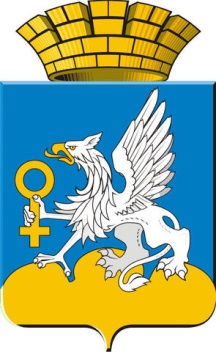 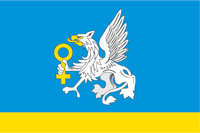 Флаг
Герб
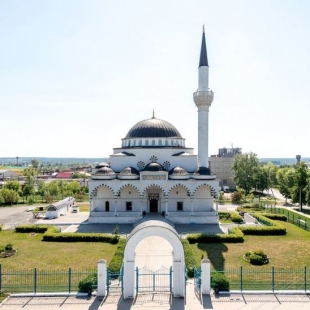 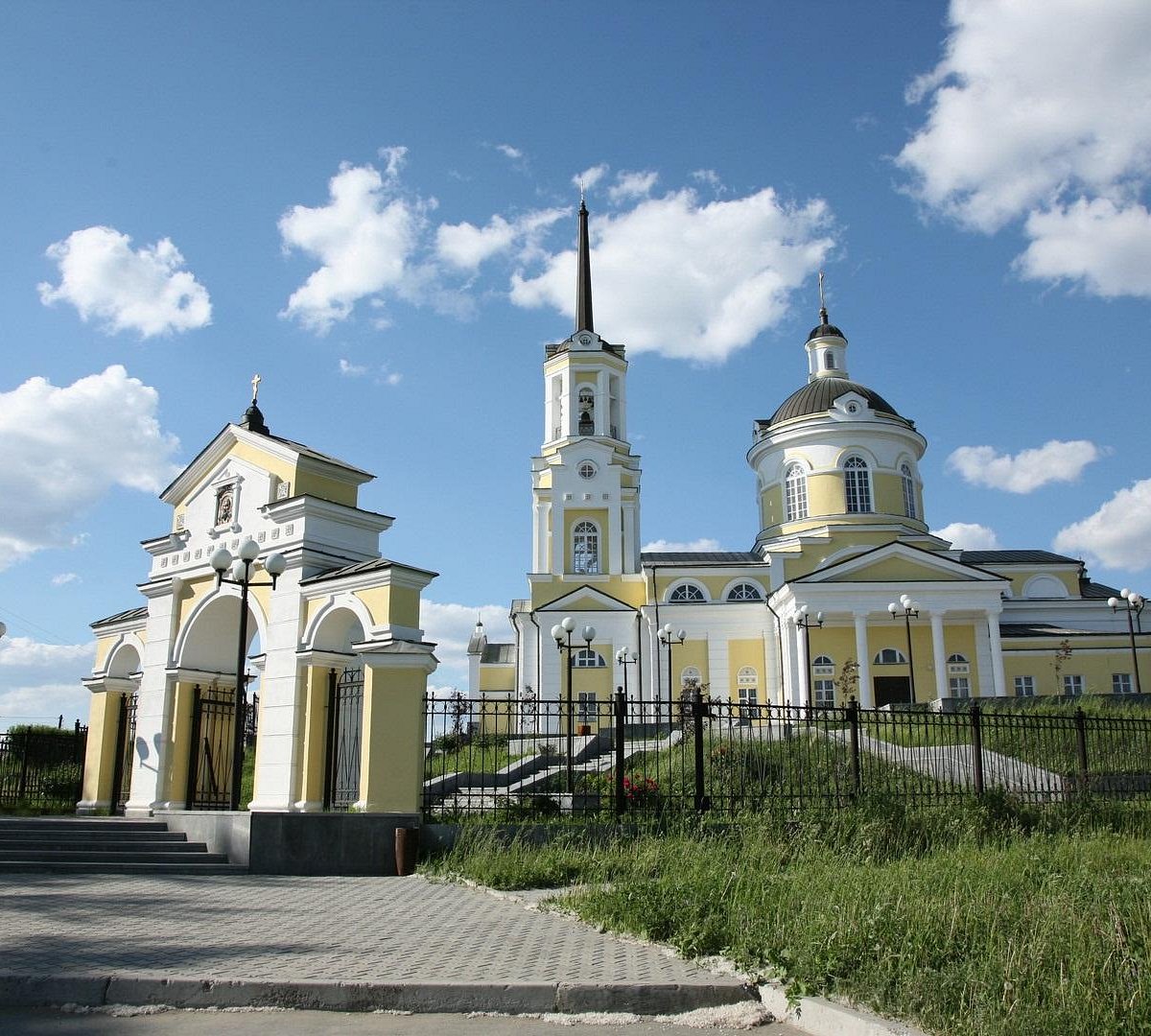 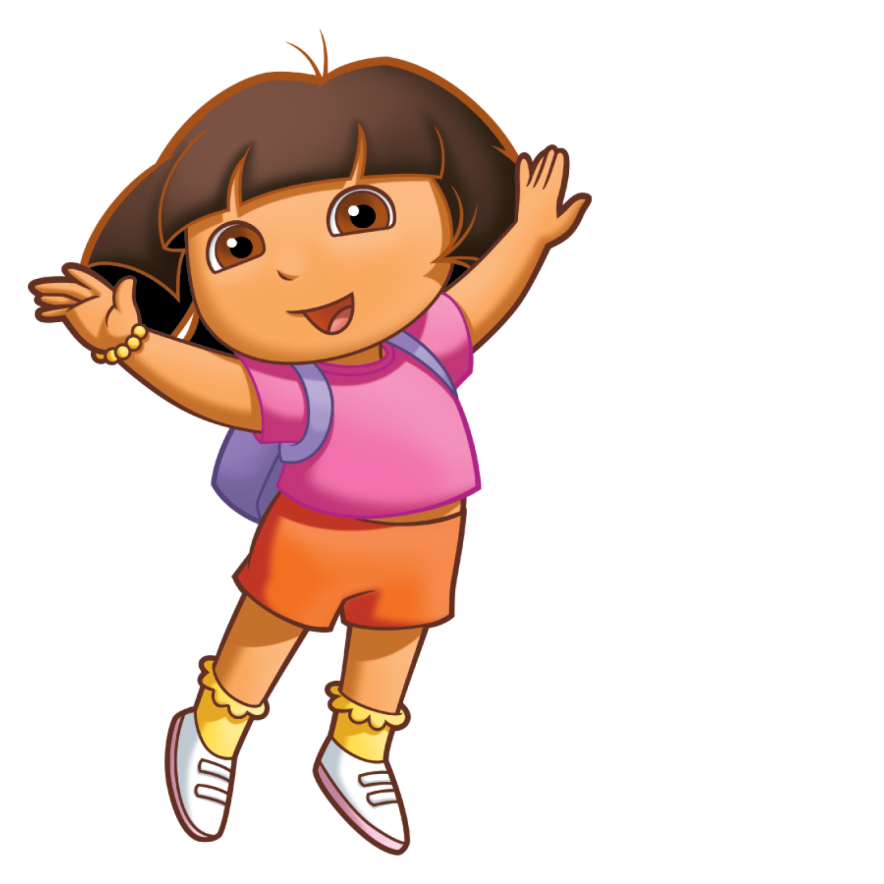 Какие вы молодцы!
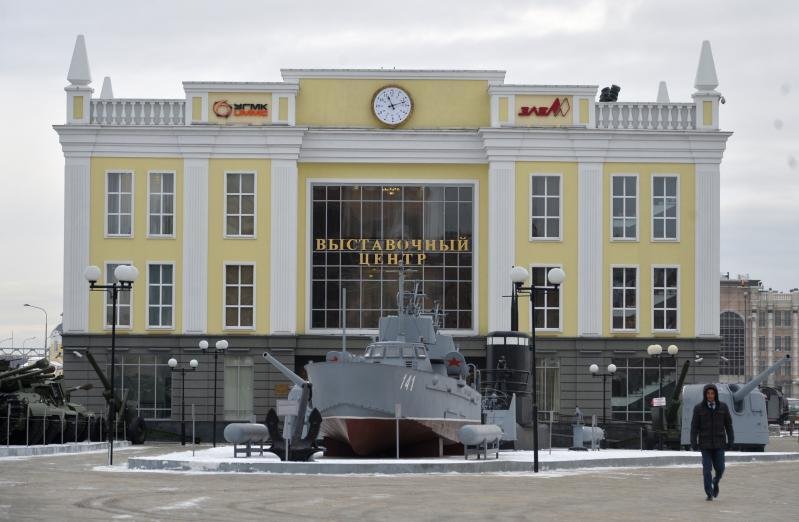 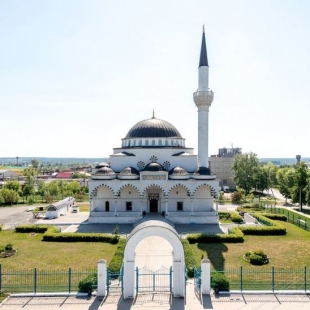 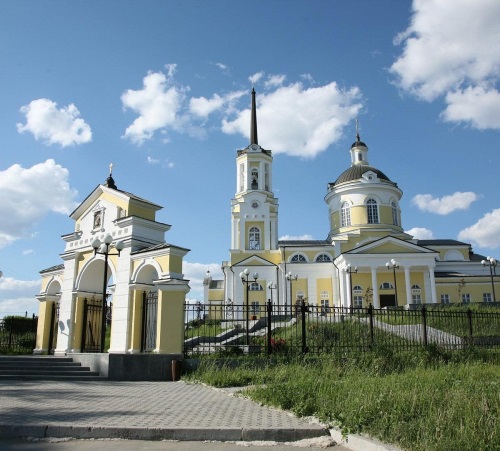 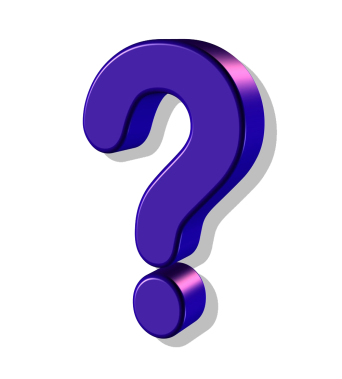 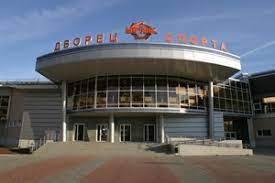 Впереди последняя остановка!
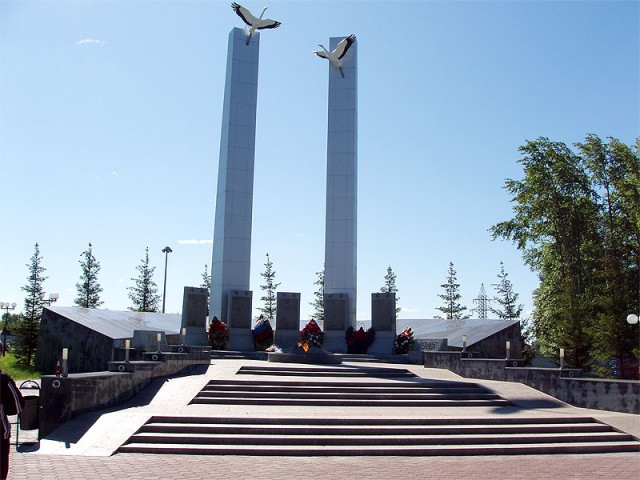 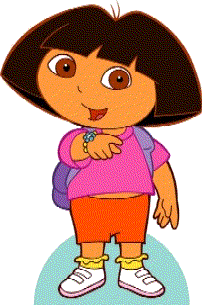 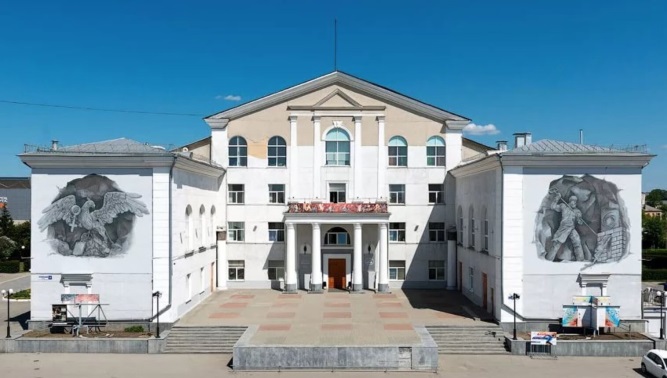 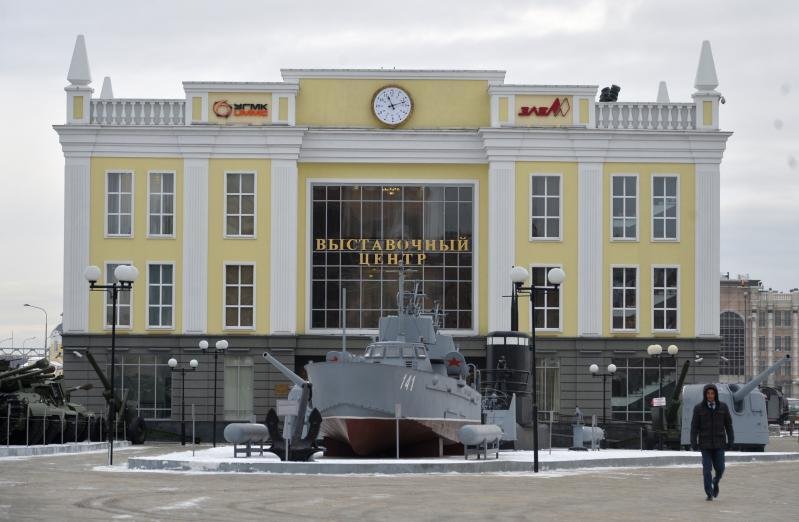 О! А это, наверное, какой-то музей?
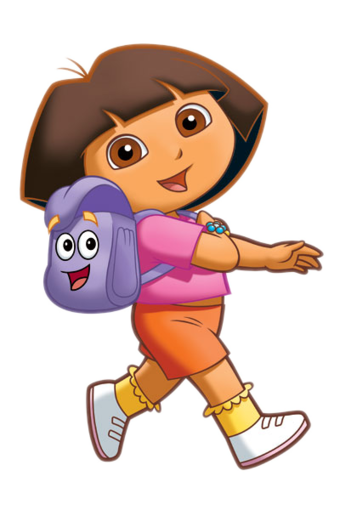 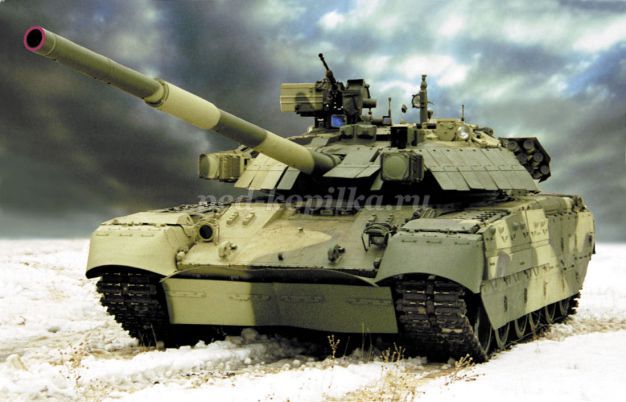 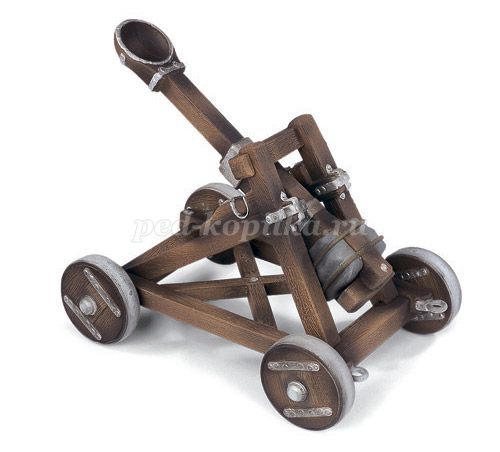 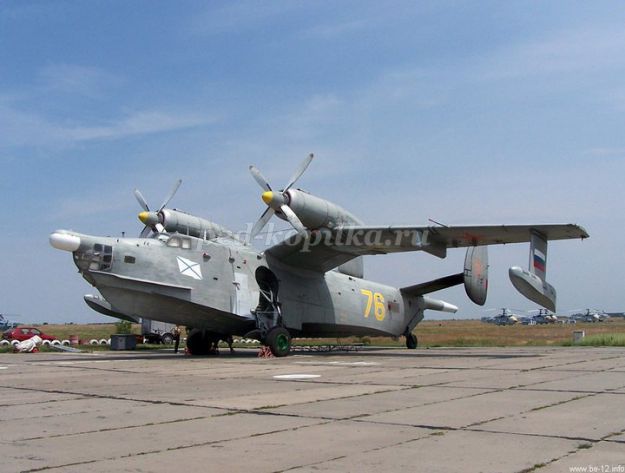 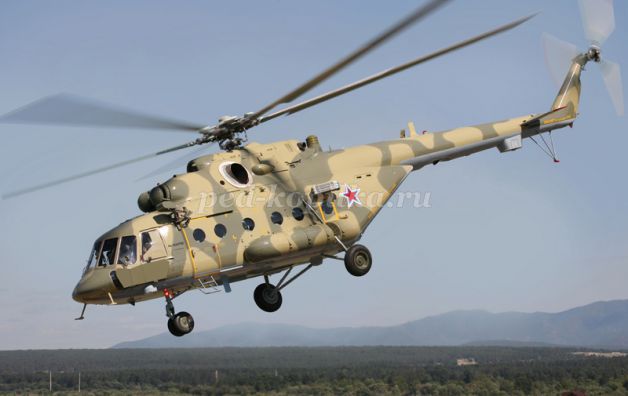 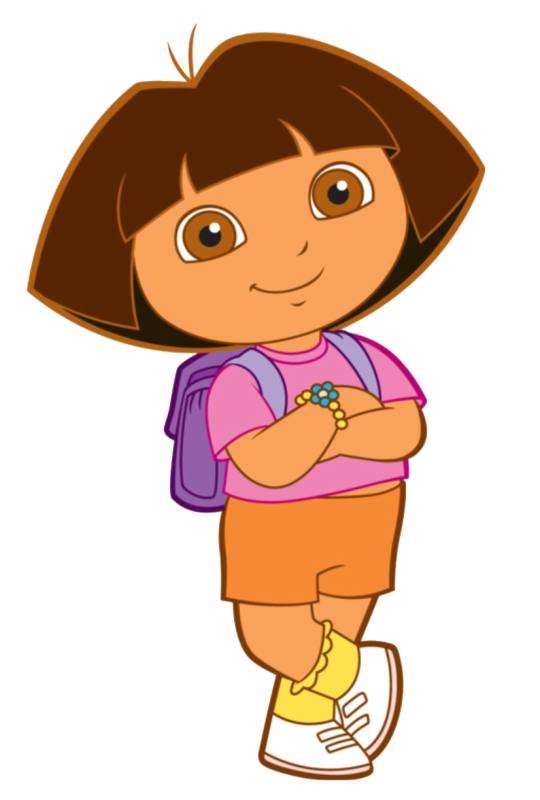 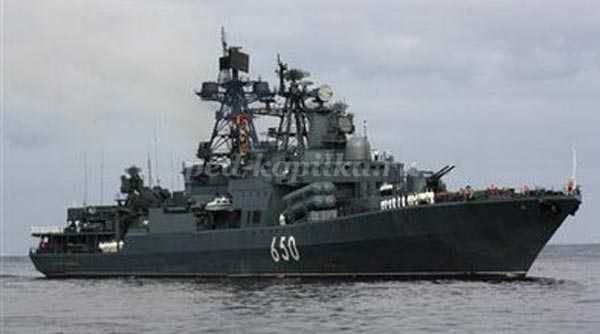 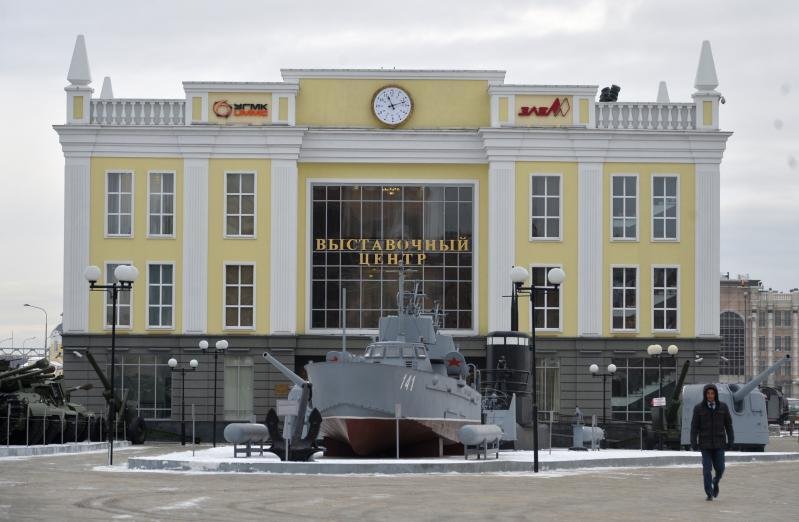 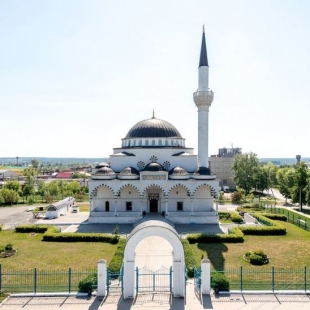 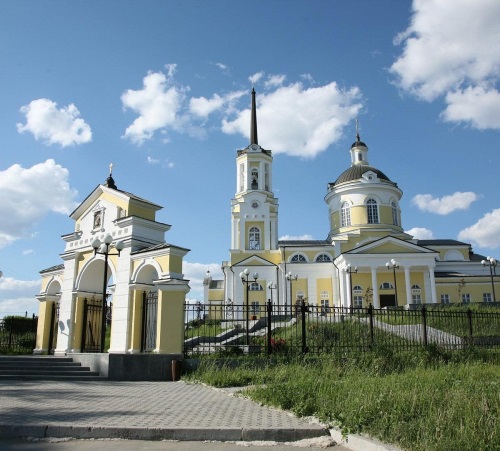 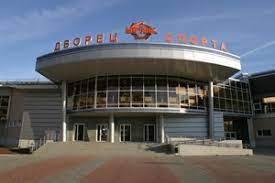 Мы справились!
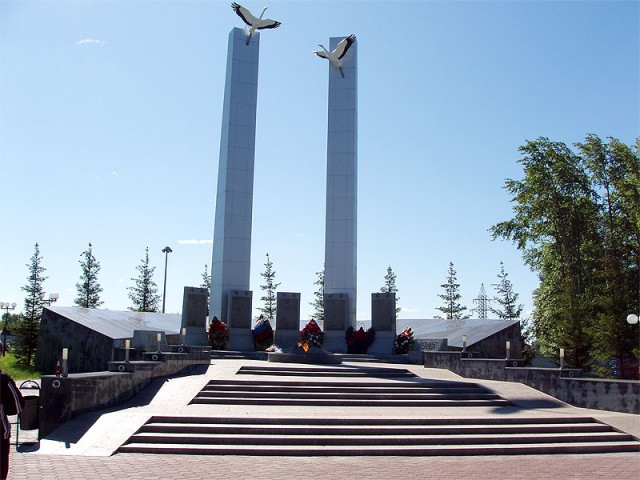 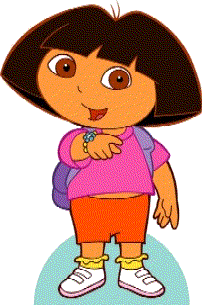 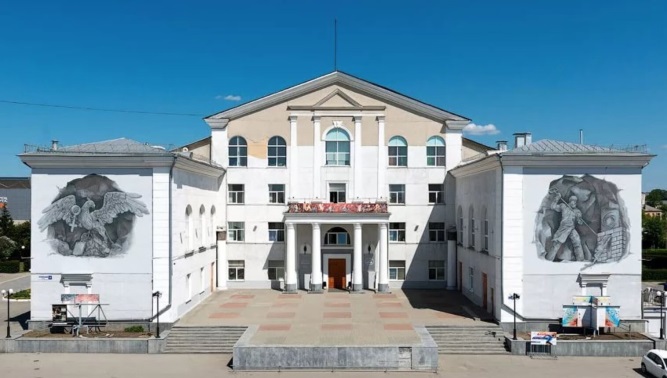 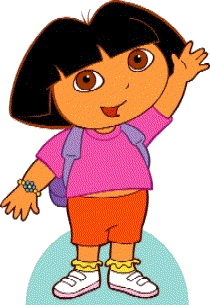 Ребята, спасибо большое вам
за увлекательную экскурсию!
Мне очень понравился 
город Верхняя Пышма.
Я с удовольствием приеду 
к вам в гости снова!
А на прощание  я приготовила 
для вас небольшие подарки.

До новых встреч!
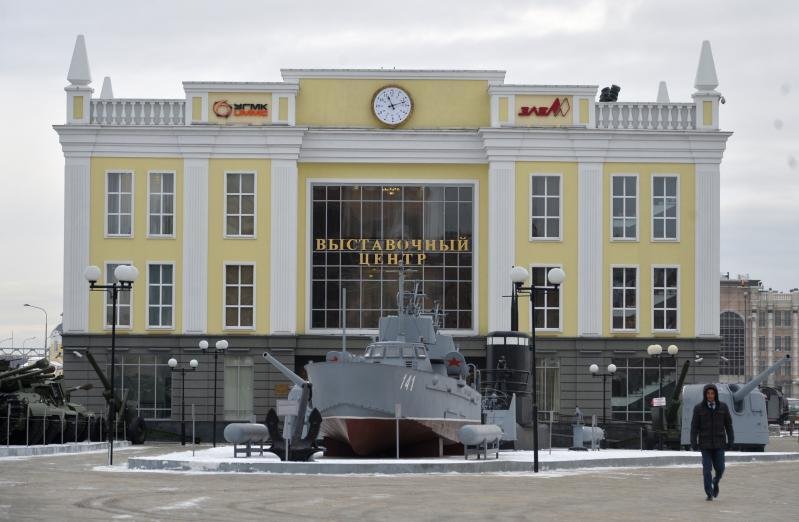 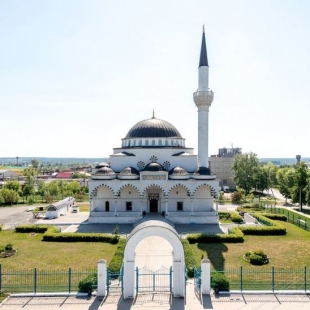 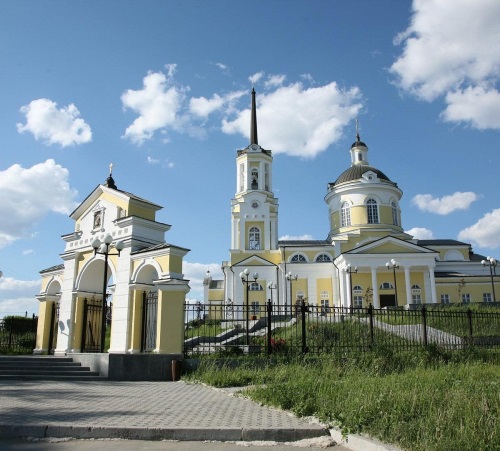 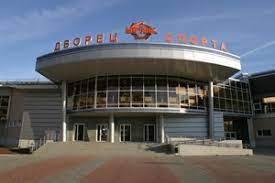 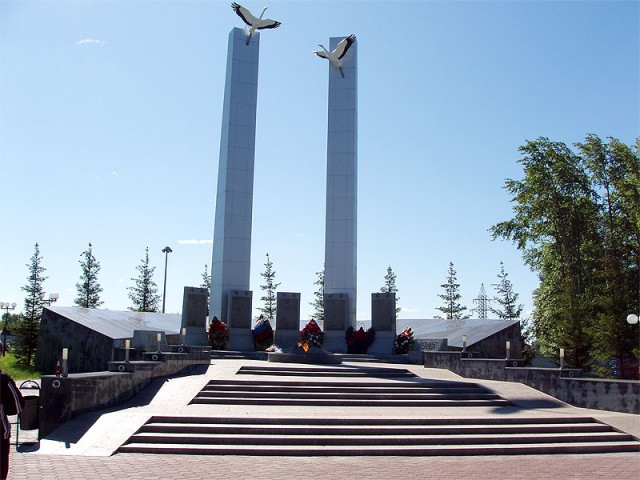 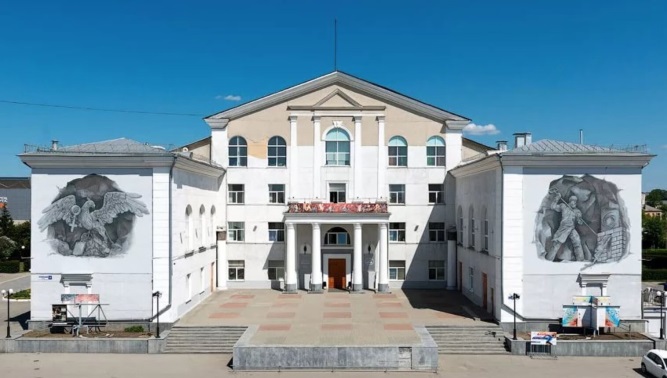